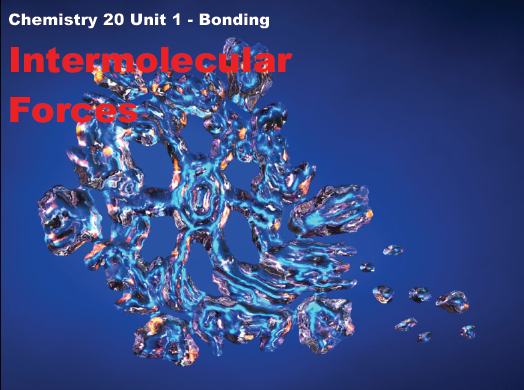 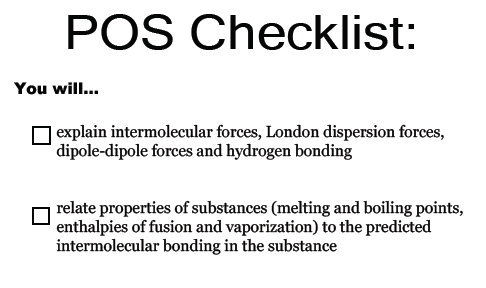 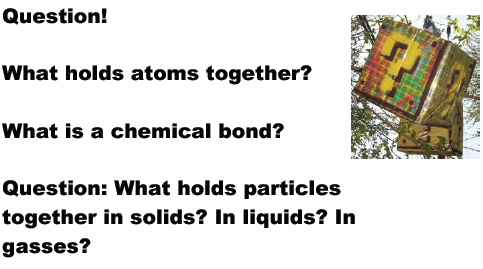 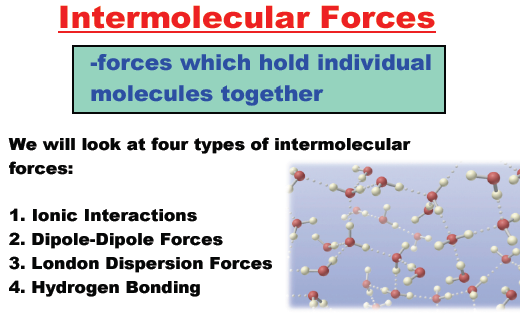 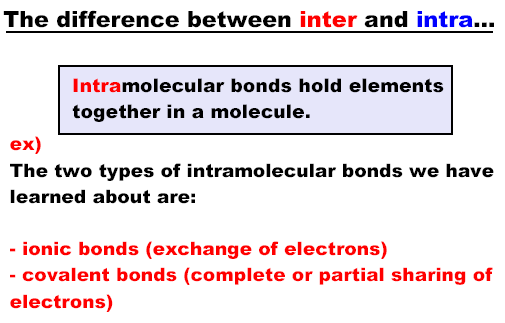 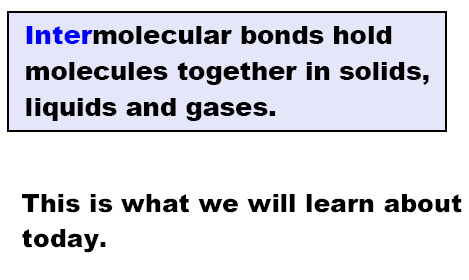 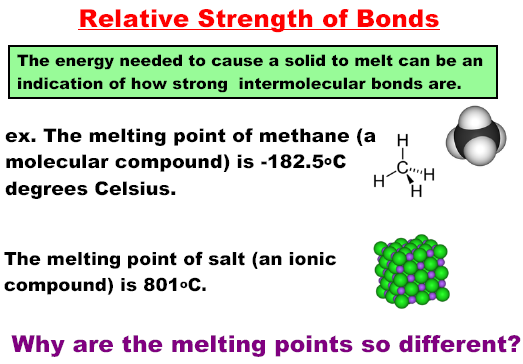 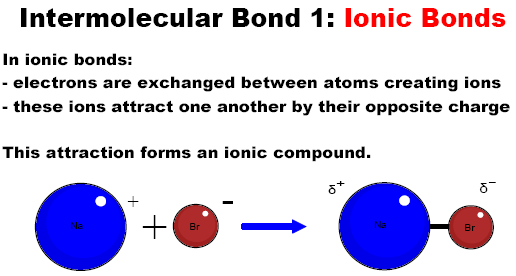 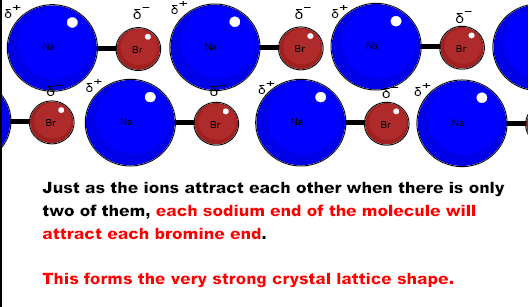 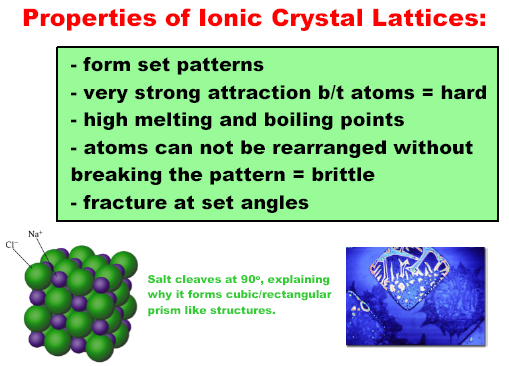 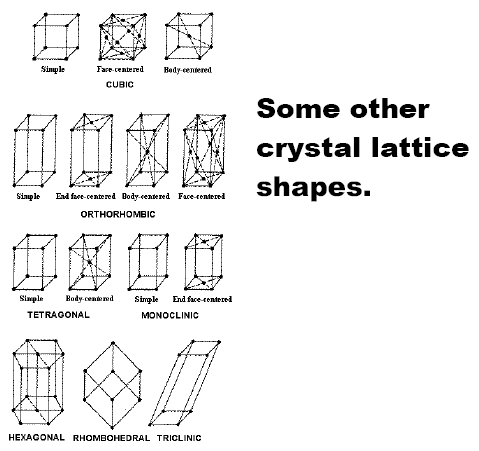 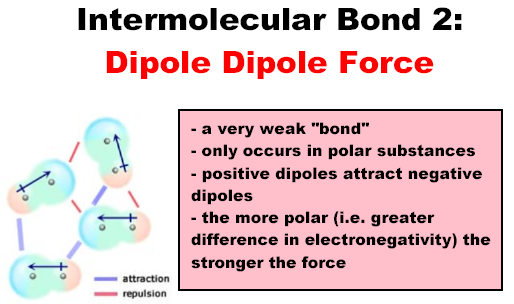 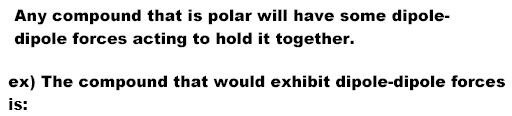 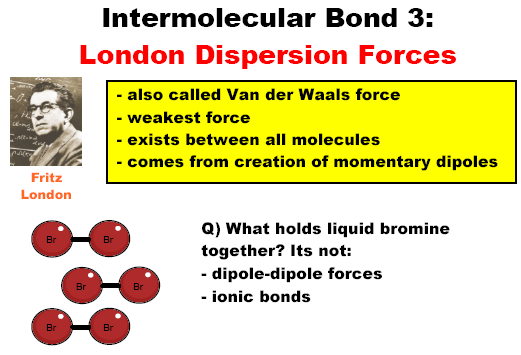 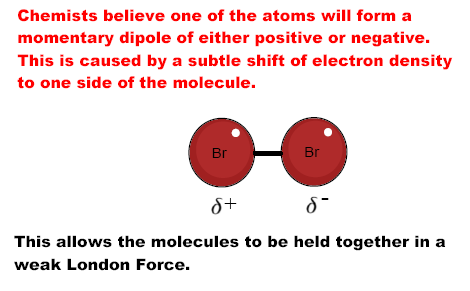 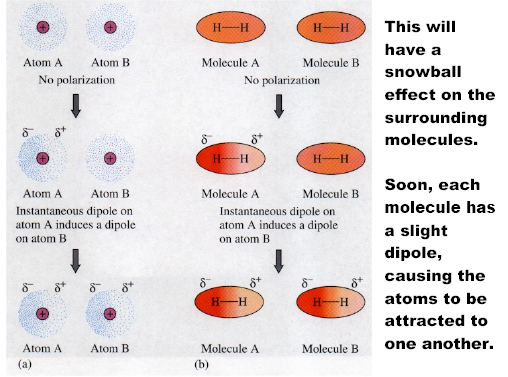 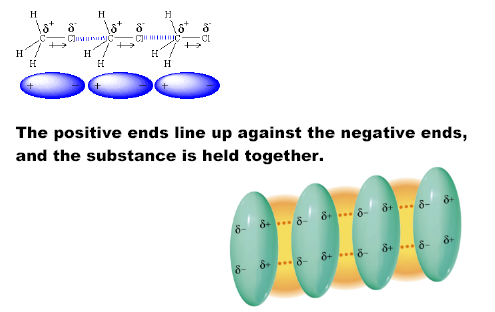 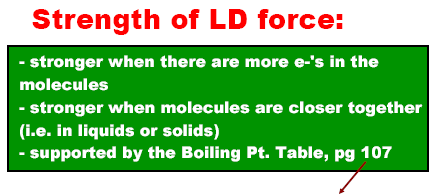 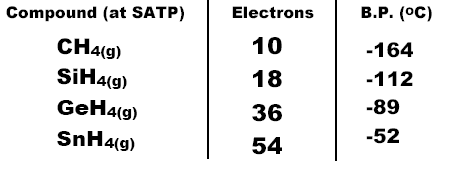 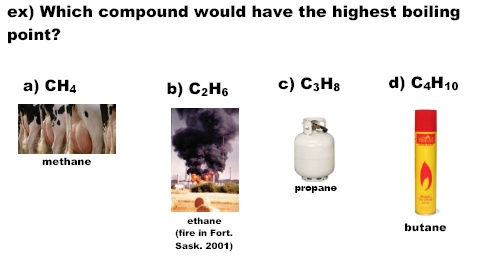 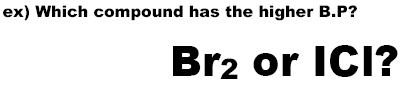 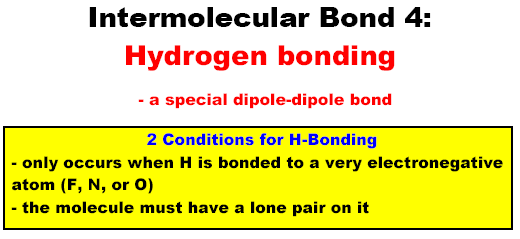 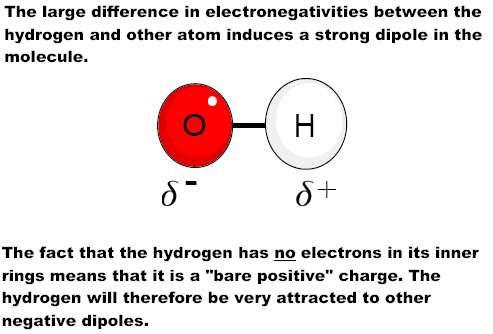 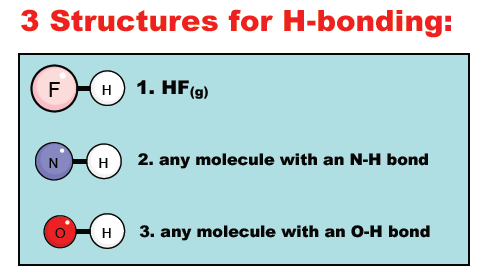 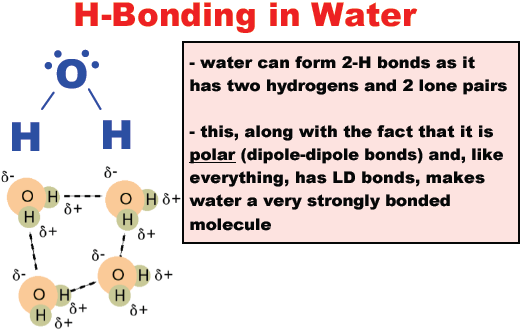 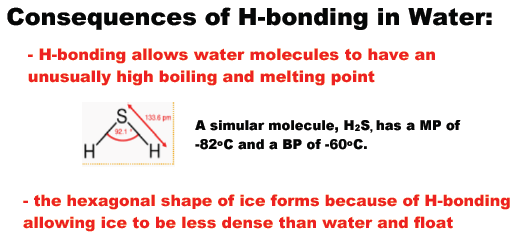 Hexagonal Shape of Ice
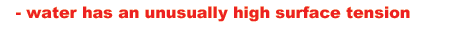 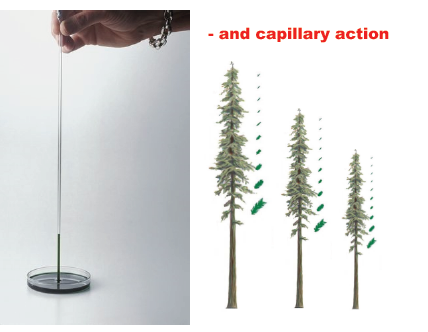 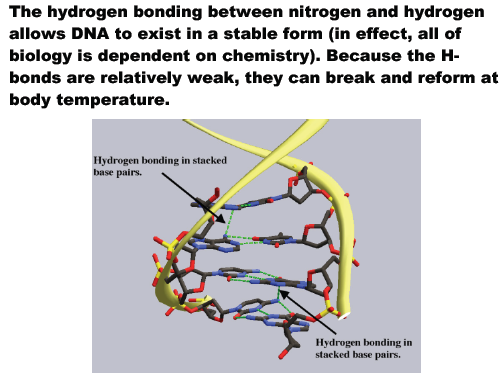 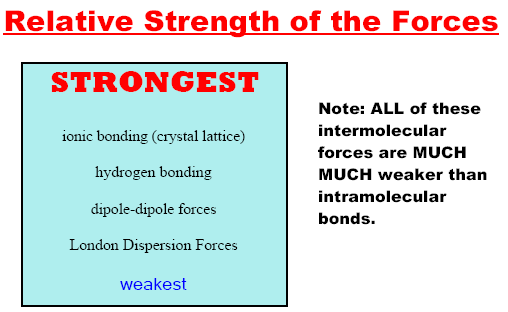